VectorVest Canada Online ForumSaturday, February 6, 2016
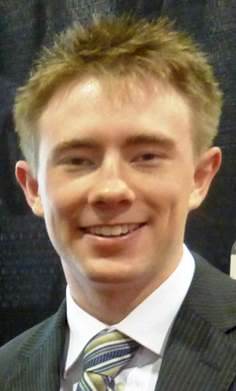 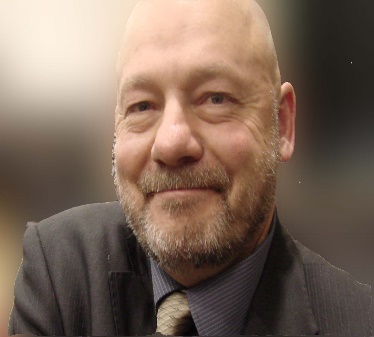 Welcome! Our meeting will start promptly at 11:00 AM EST
Jamin Heller, Moderator
Stan Heller, Presenter
Questions? Comments.
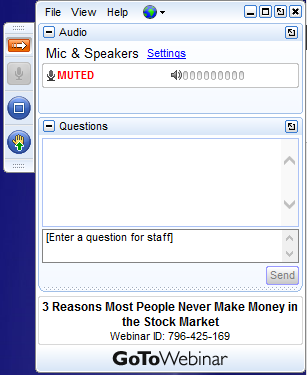 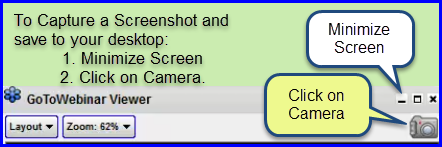 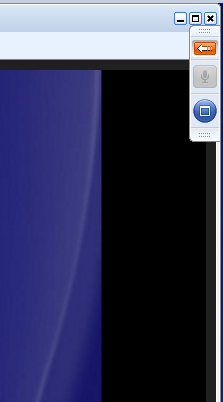 Welcome
Purpose for these monthly Forums: 
Further your knowledge of the VectorVest System.
To share current ideas and strategies for making money and protecting wealth.
To create opportunities to interact and share ideas with other members of our VectorVest community.
To promote the meetings and activities of our VectorVest Canada User Groups.
To provide a forum for VectorVest Investors who do not live near a User Group Community.
Agenda
11:00  Welcome and Purpose of Meeting (5 min.)
11:05  The 7-Minute Market Forecast (20 min.)
Colour Guard Review
Market Timing Graph 
Market Climate
11:20  User Group News
Meetings This Month (5 min.)
Industry Group Analysis  - Healthcare (Marijuana)
11:40 **Member Presentations** (30 min.)
Relative Safety Driver – A New Search and Trading Strategy Focusing on RS, by Rick Rodgers, Calgary Member (20 Min)
 How to Use Custom Field Builder to Customize Your Candlestick Searches, by Graham Jones, Calgary Member (10 Min)
12:10  Trending Stocks Spotlight (15 min.)
How to Prepare for a Breakout in an Oversold Market, by Stan Heller, Consultant, VectorVest Canada
How to Set-up Your Trades in a Volatile Market Using Jamin Heller’s Trade Analysis and Risk Management Calculator
ADJOURN – 12:30 ET
The 7-Minute Market Forecast
Review:
Home Page and Views - Insights and Strategy  – CA and US
Analysis of the Market Timing Graph
Market Climate 
This week’s Special Presentation
Keeping On Top of the Market

Read The Views – US and CA
Listen to the Daily Color Guard Reports – US Database
Study the Home Page
Study the Derby Leaders for insights into market direction.
The 7-Minute Market Forecast
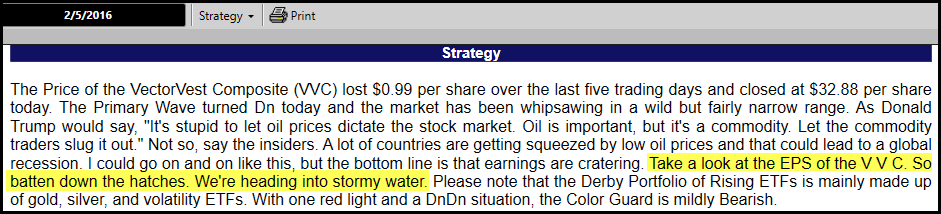 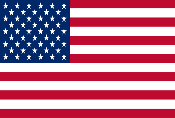 Review:
Home Page and Views - Insights and Strategy  – CA and US
Analysis of the Market Timing Graph
Market Climate 
This week’s Special Presentation
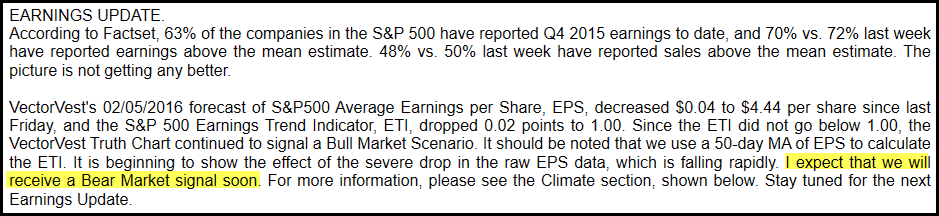 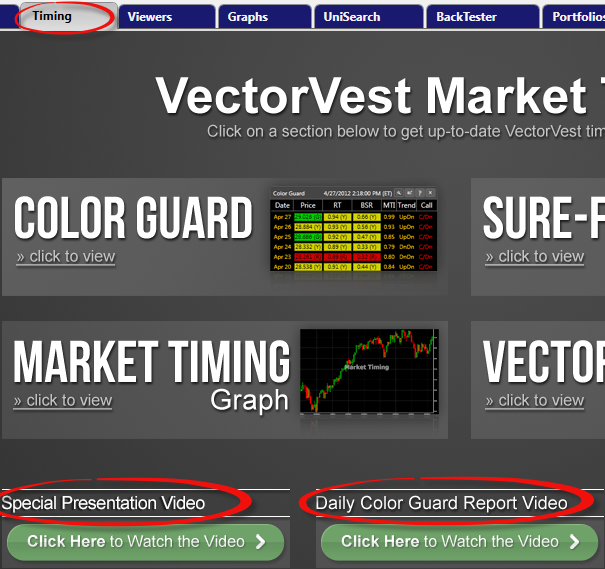 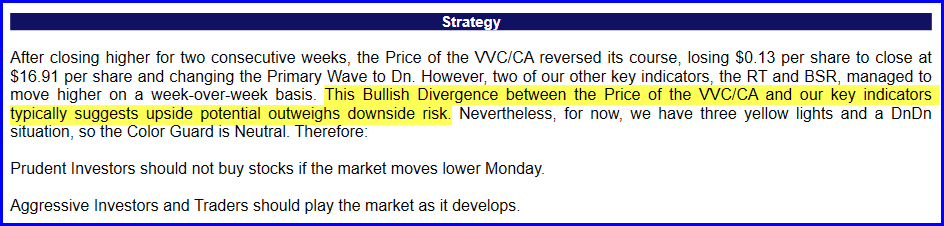 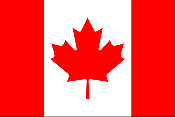 Join Us: Tuesday, SOTW Q&A Webcast
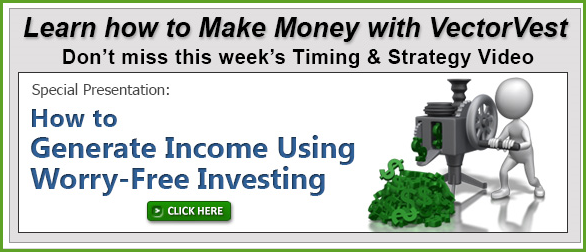 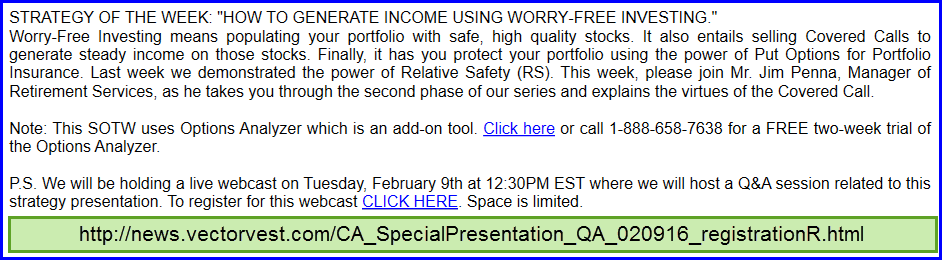 User Group News
Meetings This Month (5 min.)
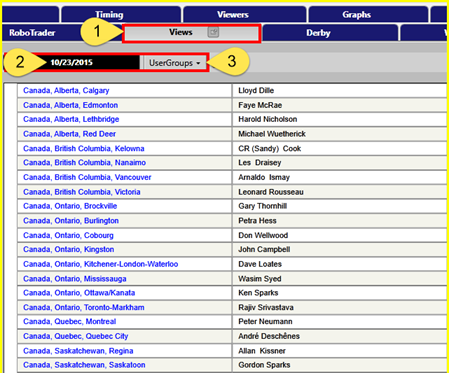 User Group Meeting Notices
For more information including agendas, maps and driving directions, go to:  

VectorVest Views
Any Friday
User Group Section
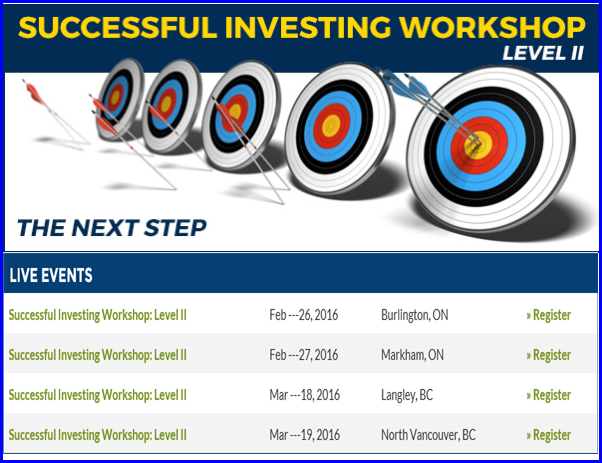 Comments from Victoria and Nanaimo about the Successful Investing – Level II Workshop

“I must say that I was extremely impressed with the Intermediate Seminar in Nanaimo.  The content was such that I think it was of great interest to possible new subscribers and we “old timers” alike.” – Joan

“Although I am a longer-term subscriber to VV (6-8 years),  I still find useful kernels of info and advice from your workshops. This new format is very good and I particularly liked the MTI info in the first session and also the portfolio management/risk management portion at the end. This was a "level II" presentation, but I believe that it was  very useful to newbies too.” – Gerry

“Thanks again Stan for the all the great information yesterday.” – Hans

“I just like to thank you for a informative and well presented Investing workshop in Nanaimo. I think this workshop will be well received across Canada. You present the material with lightness and humor that makes the workshop fun. A course well put together! My favored topic:  Precision Trading using VV Graphs. So much information there. Awesome.” – Werner

“This is to thank you for the presentation in Victoria yesterday. I better understood the process. I came away with a clearer understanding how the development of my YEARLY FINANCIAL PLAN should be created.” – James
Register at: www.vectorvest.ca
User Group News
Industry Group Analysis Report
Healthcare (Marijuana) has been added to CA Database
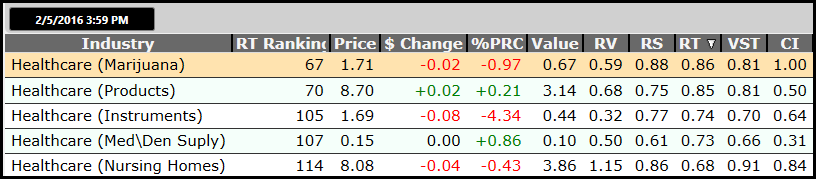 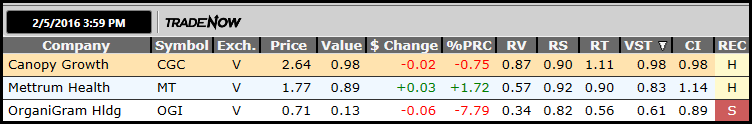 Agenda
11:40 **Member Presentations** (30 min.)
Relative Safety Driver – A New Search and Trading Strategy Focusing on RS, by Rick Rodgers, Calgary Member (20 Min)
Relative Safety Driver (RSD)
New Search and Trading System
for the
Canadian Market
Presented to the VectorVest
Canadian Online Forum
February 6, 2016
Background
Purpose:  share results of a new search and trading system that utilizes the power of RS with a sprinkling of VST, EY and a Ratchet Stop

Investment Style:  designed for the Prudent Investor

Key Goals (in order of priority)
Excellent rates of return
Non-Threatening maximum drawdowns
Works in both up and down markets without shorting or contra ETFs
No loss in any year
Limited trades per year
Liquid stocks
Exclude stock Sectors I typically don’t buy

How Developed
First developed in 4Q 2014 – inspired by a Stan Heller search using RS
Based on VV teachings with lots of trial and error plus a little luck
Primary Test Periods
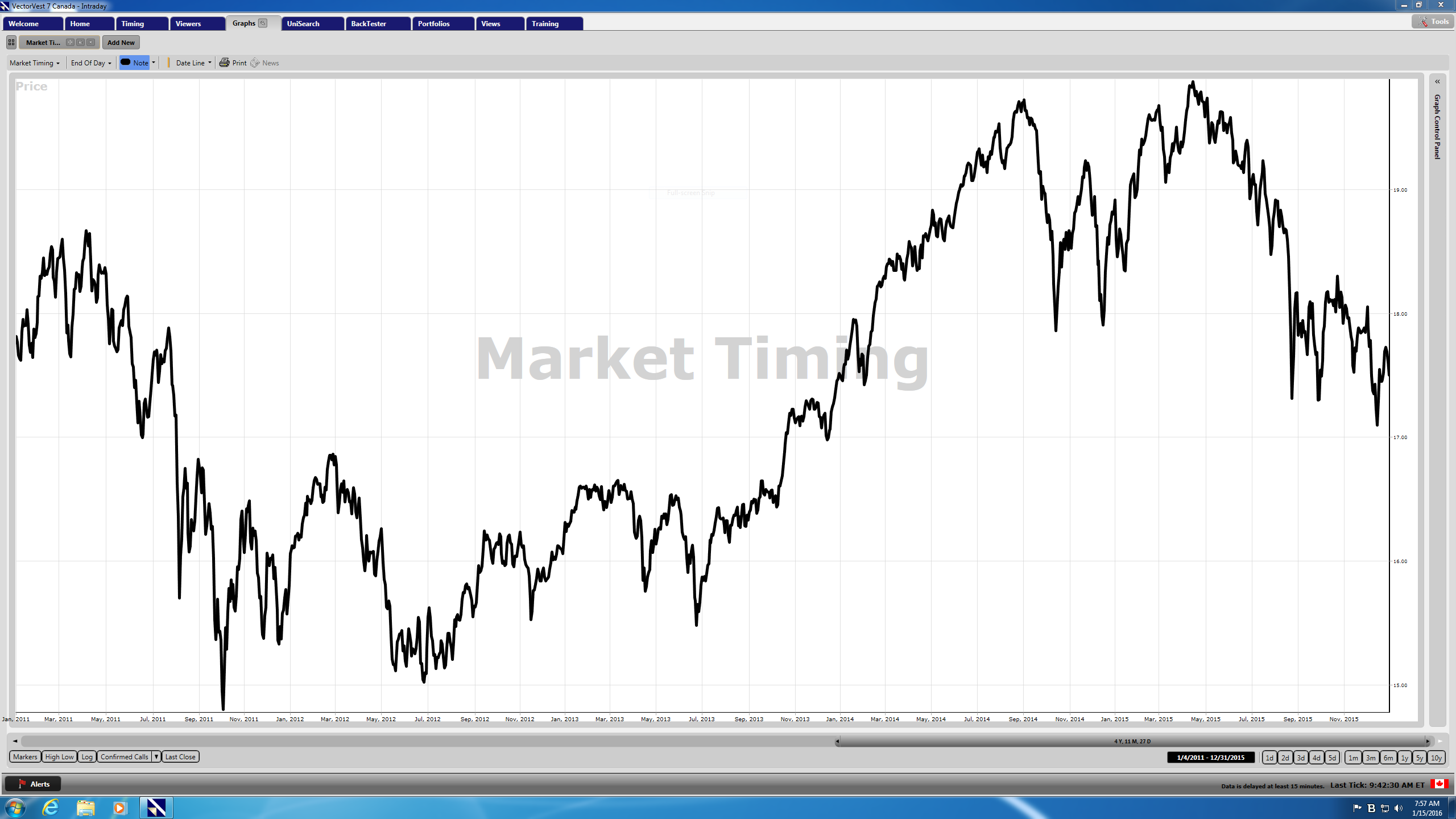 9/19/14
12/31/15
End of Run
Start of Run
3
6/27/12
1
1/2/15
3/31/11
9/11/13
2
Performance Results
RSD
1
2
3
2008-2015
No loss in 2008; 5% loss in 2009; 1% loss in 2010
Trades/month  ~ 1.7
* Start at CUP call
RSD Equity Curve2013-2015 (Ratchet Stop)
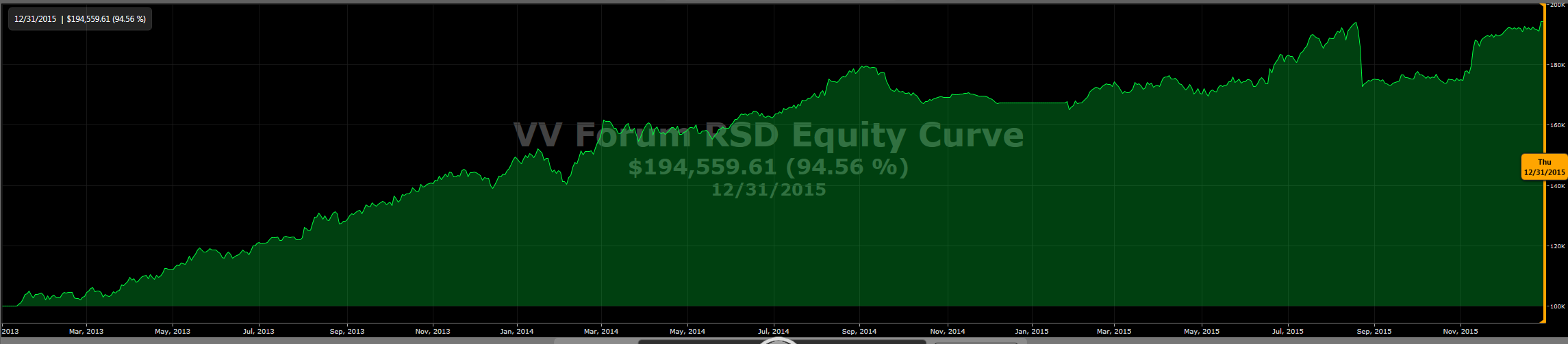 ARR = 32%   MAXD = 11%   Winners = 57%  Trades = 55 (1.5 /month)  
Stocks Selected by Search: Top Gainers - ACQ, MG, NFI.  Top Losers - CCA, IFP
RSD Equity Curve2013-2015 (Stop –> R=S)
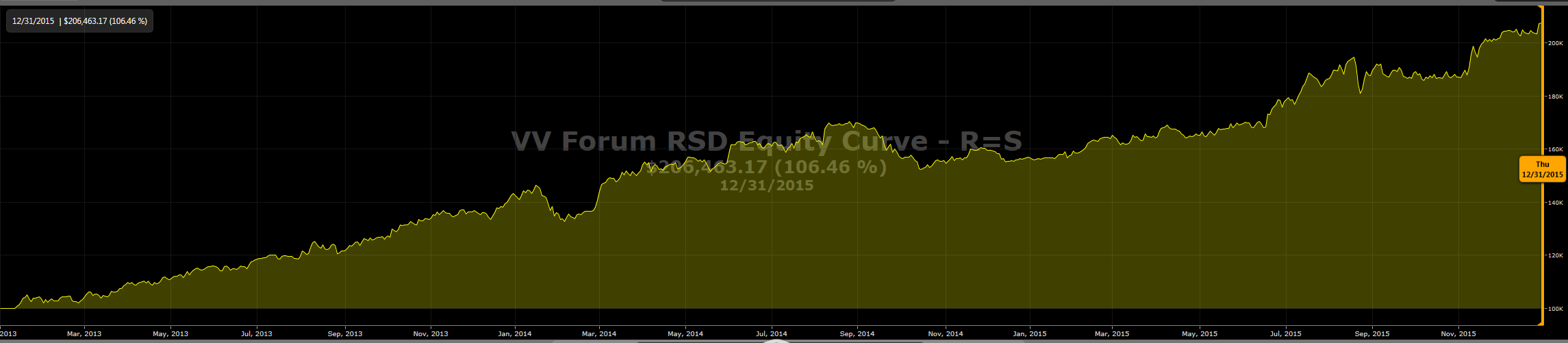 ARR = 36%   MAXD = 10%   Winners = 71%  Trades = 25 (0.7 /month)  
Stocks Selected by Search: Top Gainers - ACQ, MG, NFI.  Top Losers - RME, GSY
Search and Trading System
Search (RSD)
RS>=1.1
EY > 0  
Price >= 2$ 
Average Volume >= 20000 
RS>= 4 weeks ago 
RS>=13 weeks ago 
RS>=52 weeks ago 
Sector <> Mining, REITs, Investment Trusts 
RT Trending Higher - 1 week
 
Sort = VST*EY descending
Trading System
Search = RSD
Portfolio Size = 100000$
Commission 9.95$/trade 
Execute next days open 
Execute daily pricing mode
Confirmed call:  Buy long CUP; No action CDN 
Stop = Ratchet Stop (EOD) - Stop of R=S also works well
5 positions 
Replace closed positions 
Open all positions at once 
Close if opened in different situation
Invest average portfolio value 
Odd lots 
Limit repurchase to 31 days 
Don't buy stocks that violate stop criteria
Max % of stocks average volume = 3%
Thank you
Questions
Agenda
How to Use Custom Field Builder to Customize Your Candlestick Searches, by Graham Jones, Calgary User Group Member 
(10 Min)
VectorVest Doji – Searches Candlesticks Folder
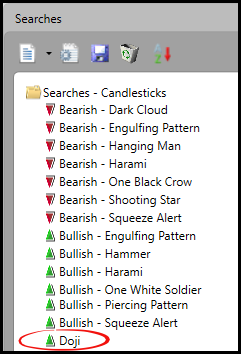 VectorVest recently introduced a series of candlestick searches including the Doji as shown below and in the next slide. This presentation will show how we can modify VectorVest’s search to deliver more accurate and consistent results.
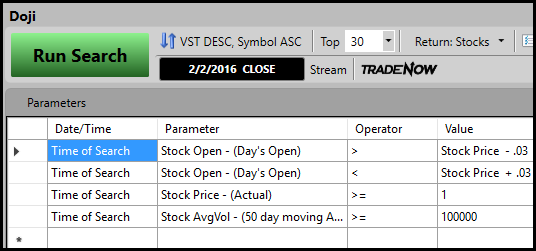 VectorVest’s Doji in Searches Candlesticks Folder
Mathematically, parameter 1 is looking for a stock in which the current price has dropped by less than 3 cents from the opening price. Parameter 2 is looking to make sure that the stock price has risen less than 3 cents over the opening price. In practice this means that a Doji will be found if the current price is within 2 cents of the opening price, because it seems that, in the search mode, the prices are to the nearest cent. 

This works well for a stock in the $30 range as many stocks are. However, a $1.00 stock, which is the lowest price found in this search, could have a range from 2.5 cents (in practice the range is 2 cents) and still be found as a Doji, although it really is not a Doji. For high price stocks e.g. Alphabet, a 3.0 cent range above or below the opening price would definitely be a Doji, but would be very rare. I ran this search with the 3rd line being changed to look for stocks over $500. In fact, finding these Doji’s with the search provided is so rare that I needed to automate with the backtester to find examples.
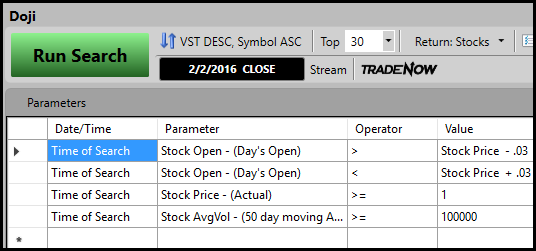 PLX Found by VectorVest Doji Search
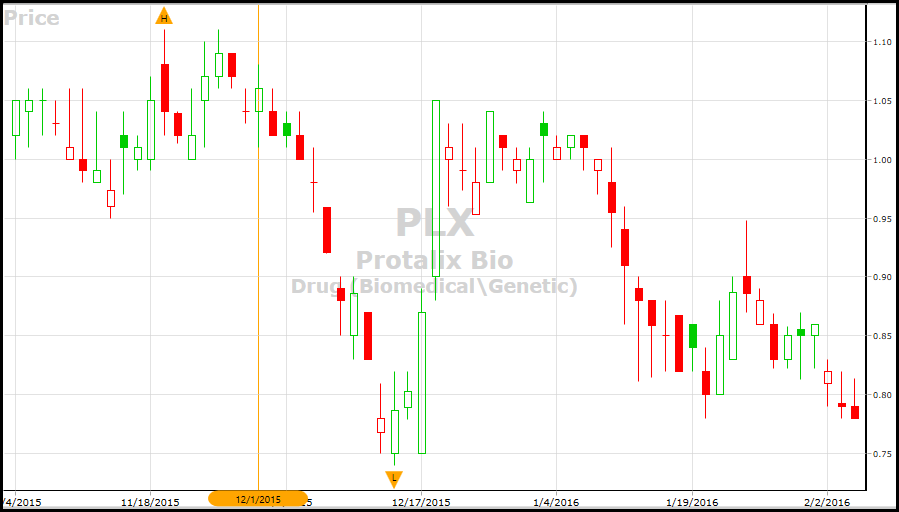 Here is an example of a low priced stock returned on December 1, 2015 by VectorVest’s Doji search.

It is a .02 cent difference between the open and the close, (marginally less than 2%). 

It is not a Doji.
PSE Index Found by VectorVest Doji Search
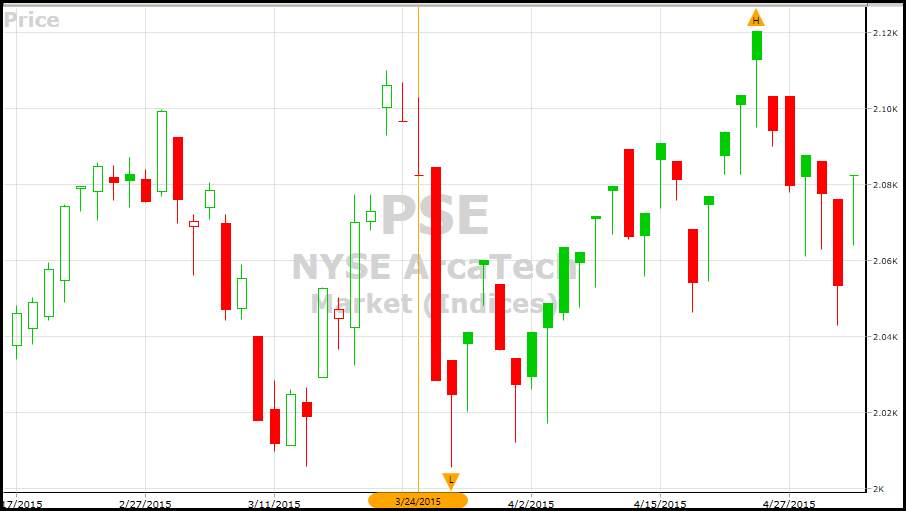 Here is an example of a high-priced index I found accidently. VectorVest’s Doji search correctly found it on March 23, 2015, but not the following day March 24, (shown by the blue arrow) which obviously is really a Doji too.
How We Can Modify VectorVest’s Doji Search
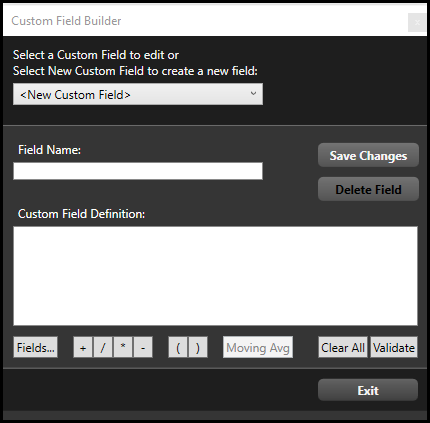 To make an improved Doji search, we will use percentage increase and decrease of 0.1% instead of using fixed amounts of .03 cents up or down. 

While in the UniSearch function, go to the Tools tab. 

Select Custom Field Builder and you will see the screen as shown.

Type a suitable field name. It is easier to remember and use it if your description is similar to the mathematical function.
Price Decrease by 0.1% - Custom Field Builder
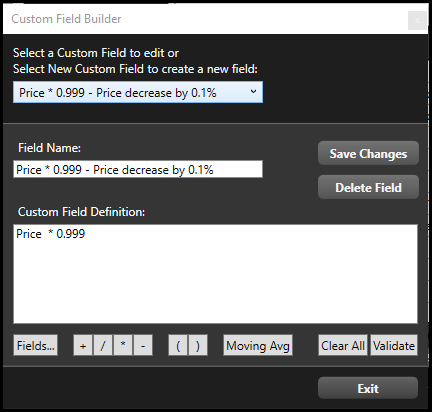 Step 1: Price decrease by 0.1%

To make an improved Doji search, we will use percentage increase and decrease of 0.1% instead of using fixed amounts of .03 cents up or down. 

(GO TO PROGRAM TO DEMONSTRATE)
Price Increase by 0.1% - Custom Field Builder
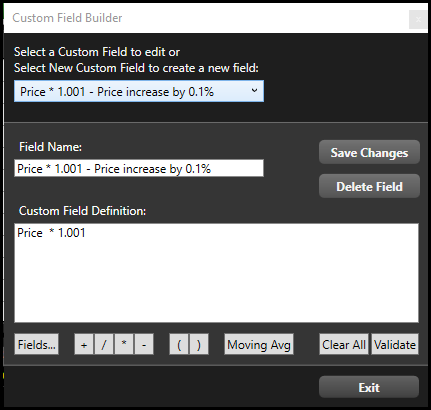 Step 2: Price Increase by 0.1%

Type a suitable field name. It is easier to remember and use it if your description is similar to the mathematical function.
A New Volume Custom Field
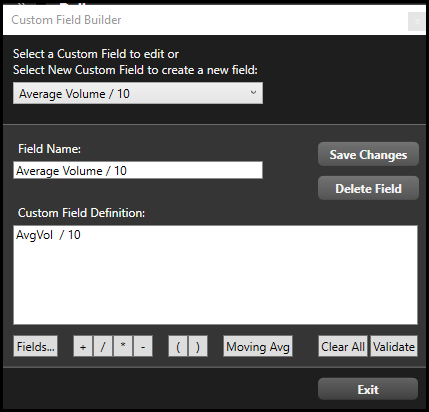 Step 3: The VectorVest search may find a Doji on a day when the volume of a stock trade is zero. 

To avoid that, I added the Custom Field as shown.
A New Volume Custom Field
Step 4: Put these parameters together to make an improved Doji search.
When you are adding a Custom Field in UniSearch, you need to click your mouse:
In the Value section, 
Click on Stock
Click on My Custom Fields
Choose the particular field that you require.
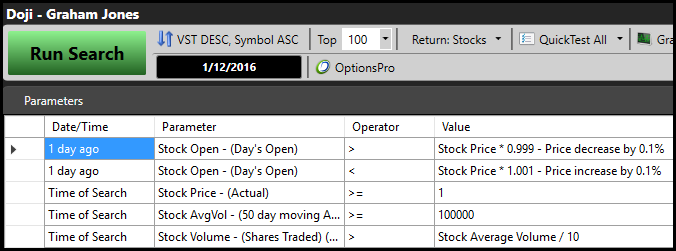 Using a Dragonfly Doji to Signify a Trend Change
Because a Doji is supposed to signify a change of trend, and should also be checked that there is follow through the next day, you might want to try Green Light Buyer as the Timing Signal, something like an EMA crossover, or Stochastic signal, that conditions are right for a change of trend, and you could make sure that the previous trend was in the opposite direction. 

Since I avoid short positions, I will give the following as an example that you could tinker with until backtesting proved it possibly viable.
Finding a Dragonfly Doji on a Trend Change
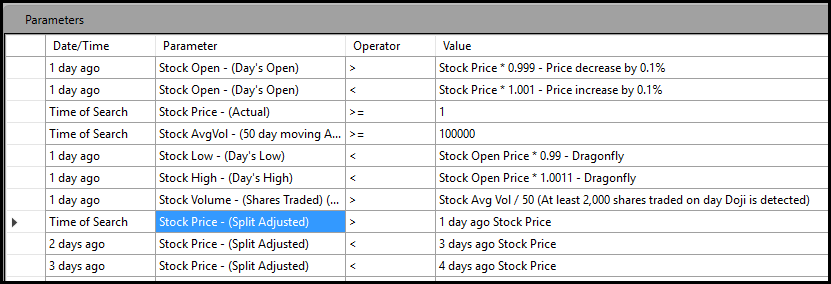 The first four parameters are the ones you saw above, except that the search is being done after the following day’s opening to make sure that there is follow through by using the parameter on the eighth line. (Blue Shading). 
The fifth and sixth parameters are to find a dragonfly doji, because a dragonfly is supposed to be even more bullish than the regular doji. You can simply delete those lines if you wish. 
The ninth and tenth parameters are to make sure that the stock was in a short downtrend before the doji occurred.
Performance Graph VVC/CA Index
Click on Graphs tab to go to VectorVest Graphs function.

From the drop down menu, you can choose Performance Graph.

Alternatively, with any Stock graph open, choose Performance Graph from the drop down menu to open a Performance Graph comparing the stock to its industry Group.
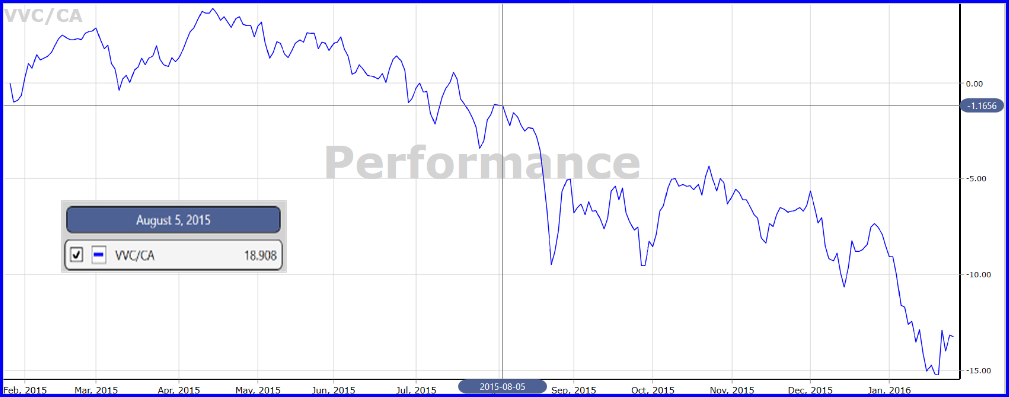 Performance Graph TD vs. Industry Group
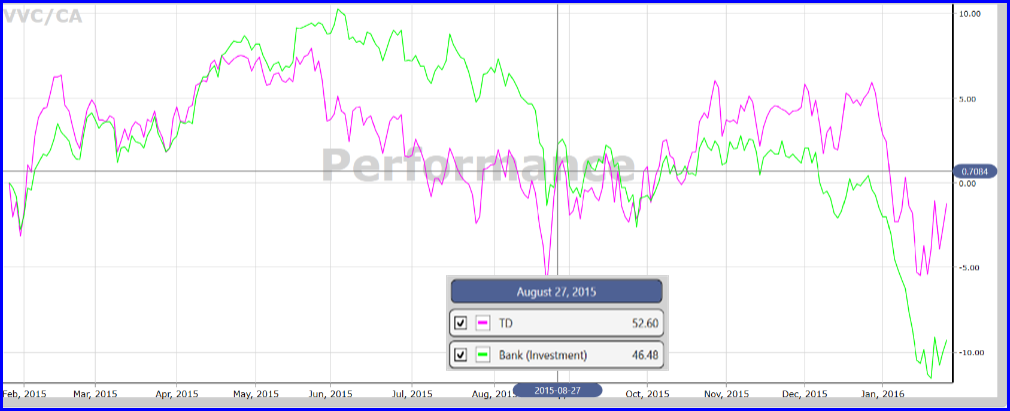 Here is a Performance Graph of TD compared to its Industry Group – Bank (Investment).
Performance Graph TD vs. Industry Group
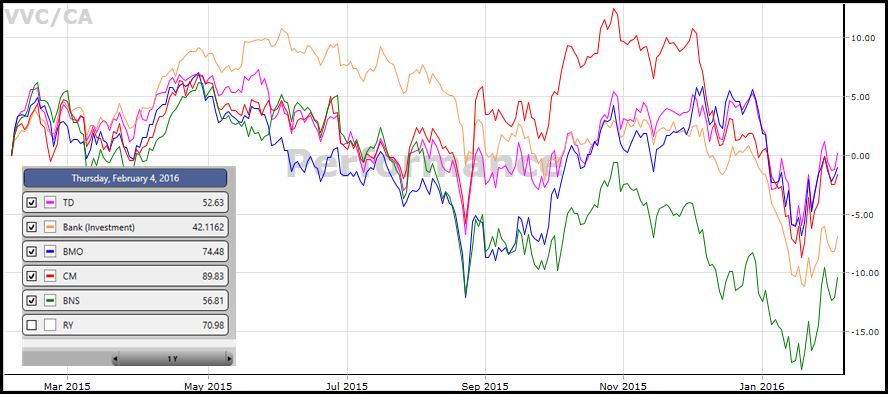 You can then add other stocks to the graph for comparison as shown. I found that BMO and RY were too close to the overall bank performance for a clear picture, but each one can be turned on and off by clicking the box next to the stock name.

Note: You can save this Graph layout including stocks and colour schemes.
Trending Stocks Spotlight
Trending Stocks Spotlight (15 min.)
How to Prepare for a Breakout in an Oversold Market, by Stan Heller, Consultant, VectorVest Canada

How to Set-up Your Trades in a Volatile Market Using Jamin Heller’s Trade Analysis and Risk Management Calculator
Steps to Prepare for Breakout in Oversold Market
On MTI graph, look for MTI to fall below 0.60 and Stochastics to fall below 20.
Open Views tab and check Derby Winners for Searches with highest 1-Day percent price gains.  Buy signal is generated when the majority of winners are Bullish and includes one or more Bottom-Fishing Strategies.
Run the top one or two bottom-fishing searches and place your top candidates in a WatchList. 
If you can be at your computer the next day, place your order to buy the top 3-5 stocks that are moving up in the first 30 minutes. If you can’t be at your computer, place a Buy on Stop Limit order to buy starting at the next day’s open if the stock moves a few cents above the last close. 
Unless you’re buying Long Term Winners, start to take profits or minimize losses when you hit your targets and for sure when Stochastics %K crosses above 80.
Examples from Recent Market Turns
Aug 25: 
Blyar’s Bottoms – 42.39%
TSX SmallCap/RT – 25.70%
Jailbreak/CA – 30.09

Sept 30 to Oct 9: 
Odd Fellows Long – 22.13%
Silber’s Singles – 19.92%
Jailbreak/CA – 48.48% (not in Top 5 Derby)

Nov 13 to Dec 1: (MTI did not fall below 0.60. Notice gains are smaller):
TSX Comp/RT – 9.88%
Pirates long – 12.34

Dec 15 to Dec 30:
Silber’s Singles – 8.32%
Jailbreak/CA – 35%

Jan 21 to Jan 29:
TSX Comp/RT – 23.98% S&P 
TSX S&P MidCap/RT – 28%
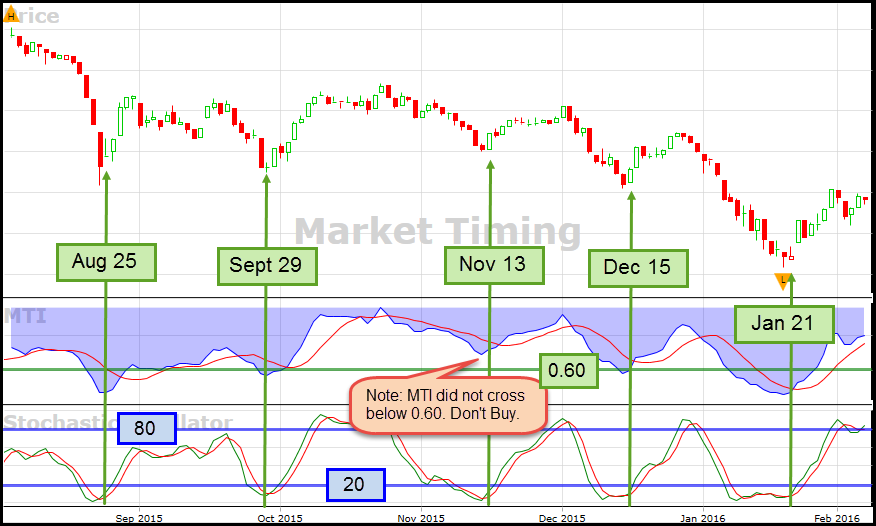 How to Set-Up Trades in a Volatile Market
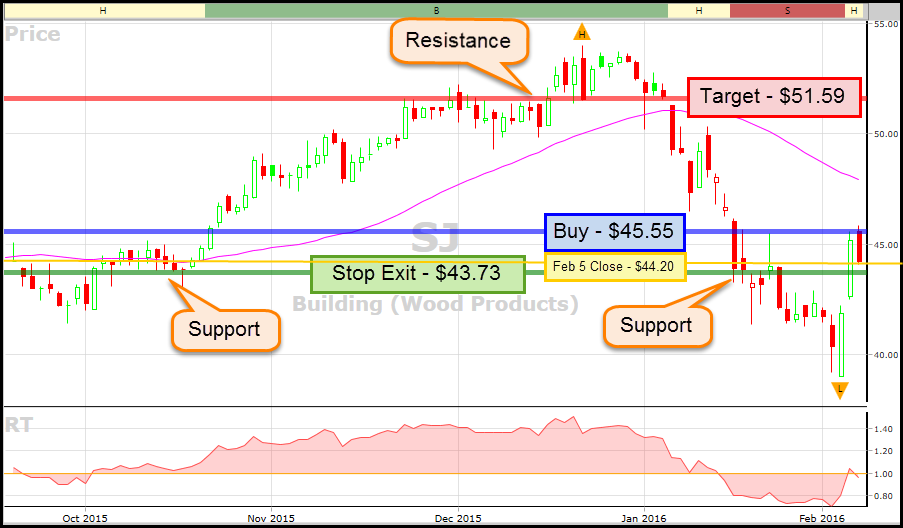 How to Set-Up Trades in a Volatile Market
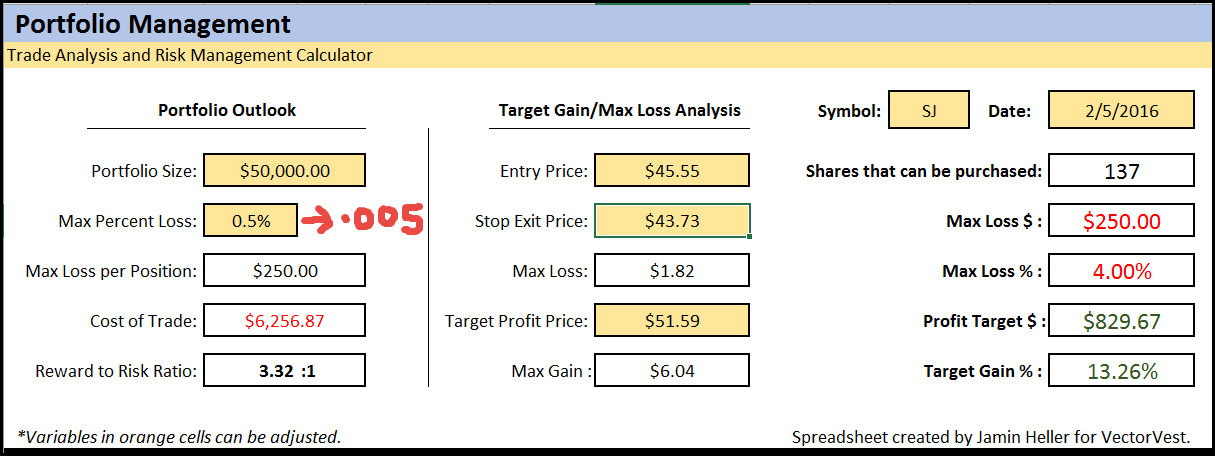 Open Discussion
Q&A
Guidance
The Months Ahead!
Request for March Presentations.
What’s working for you? 
Care to share with our group?
Next Meeting
Thanks for attending!
Comments, Questions, Stock Ideas and What’s Working for You:
E-mail: stan.heller@vectorvest.ca
Let’s share you methods and ideas at our next Forum!
Next Meeting:   February 6th @ 11:00 AM ET
Views/UserGroups/Canada Online User Group Forum